#UUsGetSocial
by Rev. Meg Riley, Senior Minister, CLF
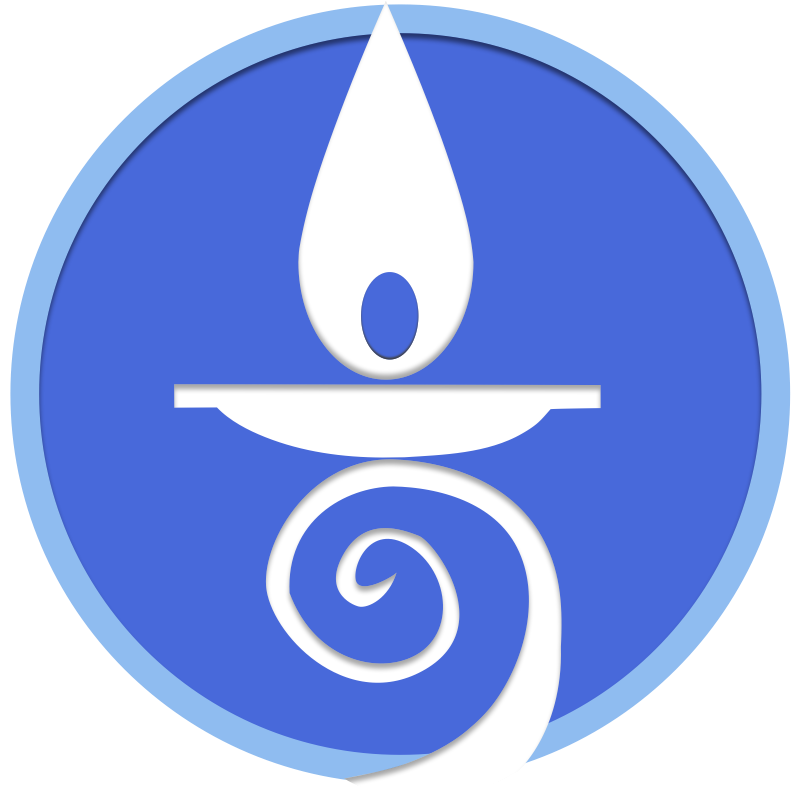 Topics
Video Worship Broadcasts with Live Chat
Unique Uses of Video
YouTube Channel
Google Hangouts on the Air
Multi-Channel Approaches
Video Worship Broadcasts: Sample Service with Annotated OOS
3-minute sample with annotated order of service: http://youtu.be/6MFp6DQ6MMM
This sample came from the 2014 Father’s Day service. Watch in its entirety at: http://livestre.am/4SDCI
Watch archives of other CLF worship services at:http://www.livestream.com/questformeaning
Unique Uses of Video:Freestyle and Scripted
http://youtu.be/L5bP8hCdUes
This sample came from the 2014 Summer Solstice worship service. Watch in its entirety at: http://livestre.am/4TjT0
Unique Uses of Video:Recording ZOOM Videoconference
Sample: http://youtu.be/oh1gjrTSwvc
CLF loves the videoconference platform—zoom.us
We use for staff meetings, religious education and small group ministry
Unique Uses of Video:Interactive
Sample: http://youtu.be/b_hsvJRM2i0
This sample came from the 3/30/14 “Service of Prayer and Healing.” Watch in its entirety at: http://livestre.am/4OMgc
YouTube Channel:Family Quest
Sample: http://youtu.be/ggVDP651KQY
Explore Family Quest at:https://www.youtube.com/channel/UClY4MsxMUPmzQonnjNJIlqA
Google Hangouts on the Air:The VUU
Sample: http://youtu.be/gXRZp8tBEEA
Watch archives of The VUU at: http://www.youtube.com/playlist?list=PLXSqfWmM95KvcGjFxjeZR6-epikAo7It6
Multi-channel:RE or Small Group Ministry
Example: For CLF’s 21st Century Ministry class, we used:
Zoom videoconference meetings(recordings posted in private YouTube playlist)
Secret Facebook group
Google drive
Multi-channel:Class Recording
Multi-channel:Secret Facebook Group
Sharing Homework
Asking Questions
Multi-channel:Google Drive
Questions?
mriley@clfuu.org